Recap
Random Oracle Model
Pros (Easier Proofs/More Efficient Protocols/Solid Evidence for Security in Practice)
Cons (Strong Assumption)
Hashing Applications
Block Ciphers, SPNs, Feistel Networks, DES
Meet in the Middle, 3DES
Building Stream Ciphers
Linear Feedback Shift Registers (+ Attacks)
RC4 (+ Attacks)
Trivium
1
DES Security
Best Known attack is brute-force 256
Except under unrealistic conditions (e.g., 243 known plaintexts)
Brute force is not too difficult on modern hardware

Attack can be accelerated further after precomputation
Output is a few terabytes
Subsequently keys are cracked in 238 DES evaluations (minutes) 
Precomputation costs amortize over number of DES keys cracked

Even in 1970 there were objections to the short key length for DES
How could we increase key-length?
2
Double DES
3
Meet in the Middle Attack
4
Triple DES Variant 1
5
Triple DES Variant 1
Allows backward compatibility with DES by setting k1=k2=k3
6
Triple DES Variant 2
Just two keys!
7
Triple DES Variant 1
8
Stream Cipher vs PRG
9
Linear Feedback Shift Register
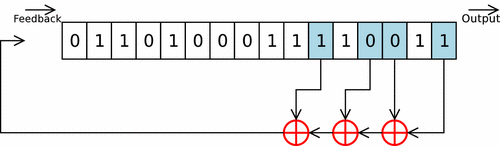 10
Linear Feedback Shift Register
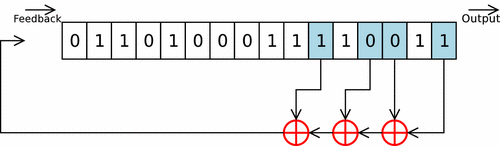 11
Linear Feedback Shift Register
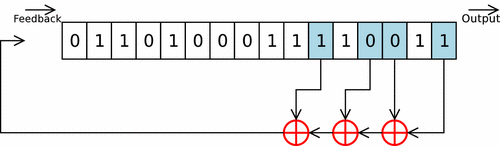 12
Linear Feedback Shift Register
13
Linear Feedback Shift Register
14
Linear Feedback Shift Register
N unknowns &
N linear independent constraints
…
15
Removing Linearity
Non linear function
16
Removing Linearity
Non linear function
17
Trivium (2008)
Won the eSTREAM competition
Currently, no known attacks are better than brute force
Couples Output from three nonlinear Feedback Shift Registers
First 4*288 “output bits” are discared
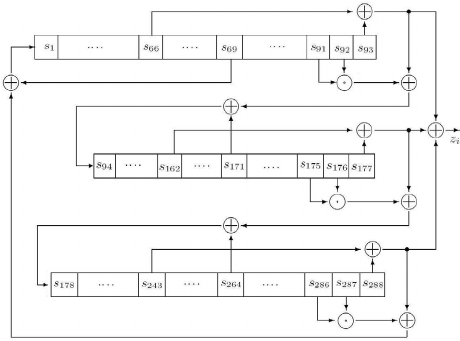 18
Trivium (2008)
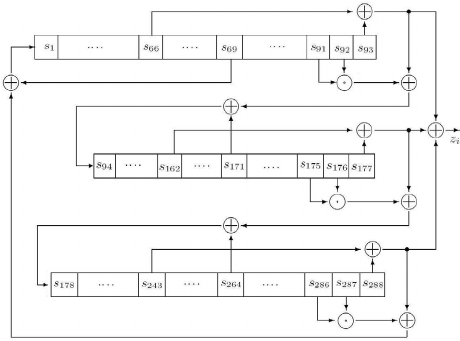 19
Trivium (2008)
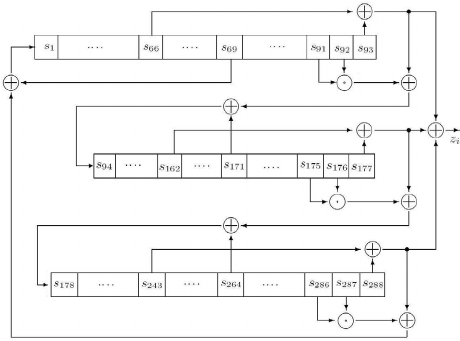 AND (Non-linear)
20
Trivium (2008)
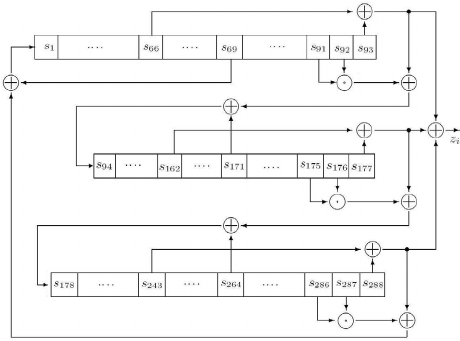 (Non-linear) Feedback
21
Combination Generator
Non linear function
22
Feedback Shift Registers
Good performance in hardware

Performance is less ideal for software
23
CryptographyCS 555
Week 7: 
Hash Functions from Block Ciphers
Block Ciphers, AES
Stream Ciphers
One Way Functions
Readings: Katz and Lindell Chapter 6.2.5, 6.3, 7.1-7.4
24
Fall 2018
CS 555: Week 7: Topic 1Block Ciphers (Continued)
25
Hash Functions from Block Ciphers
26
Advanced Encryption Standard (AES)
(1997) US National Institute of Standards and Technology (NIST) announces competition for new block cipher to replace DES

Fifteen algorithms were submitted from all over the world
Analyzed by NIST
Contestants given a chance to break competitors schemes

October, 2000 NIST announces a winner Rijndael
Vincent Rijmen and Joan Daemen
No serious vulnerabilities found in four other finalists
Rijndael was selected for efficiency, hardware performance, flexibility etc…
27
Advanced Encryption Standard
Block Size: 128 bits (viewed as 4x4 byte array)
Key Size: 128, 192 or 256

Essentially a Substitution Permutation Network
AddRoundKey: Generate 128-bit sub-key from master key XOR with current state
SubBytes: Each byte of state array (16 bytes) is replaced by another byte according a a single S-box (lookup table)
ShiftRows – shift ith row by i bytes
MixColumns – permute the bits in each column
28
Substitution Permutation Networks
Note: there are only n! possible bit mixing permutations of [n] as opposed to 2n! Permutations of {0,1}n
29
Substitution Permutation Networks
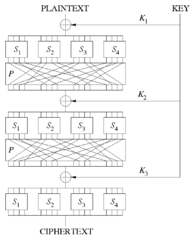 Proposition 6.3: Let F be a keyed function defined by a Substitution Permutation Network. Then for any keys/number of rounds Fk is a permutation.

Why? Composing permutations f,g results in another permutation h(x)=g(f(x)).
30
Advanced Encryption Standard
Key Mixing
Block Size: 128 bits
Key Size: 128, 192 or 256

Essentially a Substitution Permutation Network
AddRoundKey: Generate 128-bit sub-key from master key, XOR with current state array
SubBytes: Each byte of state array (16 bytes) is replaced by another byte according a single S-box (lookup table)
ShiftRows
MixColumns
Permutation
Substitution
31
AddRoundKey:
Round Key (16 Bytes)
State
32
AddRoundKey:
Round Key (16 Bytes)
State
SubBytes (Apply S-box)
33
AddRoundKey:
Round Key (16 Bytes)
State
Shift Rows
34
AddRoundKey:
Round Key (16 Bytes)
State
Mix Columns

Invertible (linear) transformation. 

Key property: if inputs differ in b>0 bytes then output differs in 5-b bytes (minimum)
35
AES
We just described one round of the SPN

AES uses 
10 rounds (with 128 bit key)
12 rounds (with 192 bit key)
14 rounds (with 256 bit key)
36
Announcements
Homework 2 Solutions Posted (See Piazza).
Please read through carefully and make sure you understand the solutions to each problem.
Grading in progress

No Class on Tuesday (October Break)

Look for Practice Midterm Next Week
37
Recap
2DES, Meet in the Middle Attack
3DES
Stream Ciphers
Breaking Linear Feedback Shift Registers
Trivium
AES
38
AES Attacks?
Side channel attacks affect a few specific implementations
But, this is not a weakness of AES itself
Timing attack on OpenSSL’s implementation AES encryption (2005, Bernstein)

(2009) Related-Key Attack on 11 round version of AES 
Related Key Attack: Attacker convinces Alice to use two related (but unknown) keys
recovers 256-bit key in time 270
But AES is 14 round (with 256 bit key) so the attack doesn’t apply in practice
(2009) Related Key Attack on 192-bit and 256 bit version of AES
recovers 256-bit key in time 299.5.
(2011) Key Recovery attack on AES-128 in time 2126.2.
Improved to 2126.0 for AES-128, 2189.9 for AES-192 and 2254.3 for AES-256
First public cipher approved by NSA for Top Secret information
SECRET level (AES-128,AES-192 & AES-256), TOP SECRET level (AES-128,AES-192 & AES-256)
39
[Speaker Notes: In April 2005, D.J. Bernstein announced a cache-timing attack that he used to break a custom server that used OpenSSL's AES encryption.[20] The custom server was designed to give out as much timing information as possible (the server reports back the number of machine cycles taken by the encryption operation), and the attack required over 200 million chosen plaintexts.[21]]
NIST Recommendations
Ok, as CRHF and in Digital Signatures
Ok, to use for HMAC, Key Derivation and as PRG
80 bits-security is no longer acceptable
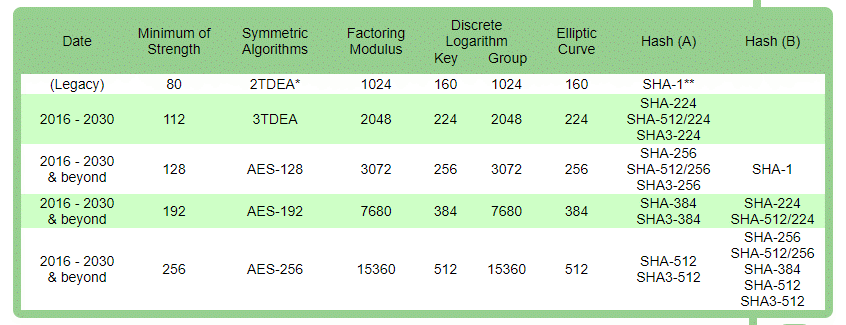 Recommendations from Other Groups (Including NIST): www.keylength.com
40
Linear Cryptanalysis
41
Linear Cryptanalysis
42
Differential Cryptanalysis
43
CS 555: Week 8: Topic 1:One Way Functions
What are the minimal assumptions necessary for symmetric key-cryptography?
44
One-Way Functions (OWFs)
45
One-Way Functions (OWFs)
46
One-Way Functions (OWFs)
47
One-Way Functions (OWFs)
48
One-Way Functions (OWFs)
49
Candidate One-Way Functions
50
Candidate One-Way Functions
51
Candidate One-Way Functions (OWFs)
52
How to Build a PRG with One-Way Functions?
53
Hard Core Predicates
Recall that a one-way function f may potentially reveal lots of information about input

Example: f(x1,x2)=(x1,g(x2)), where g is a one-way function.
Claim: f is one-way (even if f(x1,x2) reveals half of the input bits!)
54
Hard Core Predicates
55
Attempt 1: Hard-Core Predicate
56
Trivial Hard-Core Predicate
57
Attempt 3: Hard-Core Predicate
58
Using Hard-Core Predicates
59
Arbitrary Expansion
60
[Speaker Notes: Adv_i Pr[attacker can]
And Beyond…
61
And Beyond…
Corollary: If one-way functions exist then PRGs, PRFs and strong PRPs all exist. 

Corollary: If one-way functions exist then there exist CCA-secure encryption schemes and secure MACs.
62
PRFs from PRGs
63
PRFs from PRGs
k
1
Fk(011)=G1(G1(G0(k)))
0
G0(k)
G1(k)
0
1
1
0
G1(G1(k))
G0(G0(k))
G0(G1(k))
G1(G0(k))
1
1
0
0
1
1
…
…
…
…
0
0
…
…
…
…
64
PRFs from PRGs
65
PRFs from PRGs
66
PRFs from PRGs
67
PRFs from PRGs
68
Hybrid H1
r
1
0
r0
r1
0
1
1
0
G1(r1)
G0(r0)
G0(r1)
G1(r0)
1
1
0
0
1
1
…
…
…
…
0
0
…
…
…
…
69
69
Hybrid H1 vs H2
70
Hybrid H2
71
From OWFs (Recap)
72
From OWFs (Recap)
Corollary: If one-way functions exist then PRGs, PRFs and strong PRPs all exist. 

Corollary: If one-way functions exist then there exist CCA-secure encryption schemes and secure MACs.
73
Are OWFs Necessary for Private Key Crypto
Previous results show that OWFs are sufficient.

Can we build Private Key Crypto from weaker assumptions?


Short Answer: No, OWFs are also necessary for most private-key crypto primitives
74
PRGs  OWFs
75
PRGs  OWFs
76
PRGs  OWFs
77
PRGs  OWFs
78
PRGs  OWFs
79
What other assumptions imply OWFs?
PRGs  OWFs
(Easy Extension) PRFs  PRGs  OWFs

Does secure crypto scheme imply OWFs?
CCA-secure? (Strongest)
CPA-Secure?  (Weaker)
EAV-secure?  (Weakest)
As long as the plaintext is longer than the secret key
Perfect Secrecy?  X (Guarantee is information theoretic)
80
EAV-Secure Crypto  OWFs
Proposition 7.29: If there exists a EAV-secure private-key encryption scheme that encrypts messages twice as long as its key, then a one-way function exists.

Recap: EAV-secure. 
Attacker picks two plaintexts m0,m1 and is given c=EncK(mb) for random bit b.
Attacker attempts to guess b.
No ability to request additional encryptions (chosen-plaintext attacks) 
In fact, no ability to observe any additional encryptions
81
EAV-Secure Crypto  OWFs
82
EAV-Secure Crypto  OWFs
83
MACs OWFs
In particular, given a MAC that satisfies MAC security (Definition 4.2) against an attacker who sees an arbitrary (polynomial) number of message/tag pairs.

Conclusions: OWFs are necessary and sufficient for all (non-trivial) private key cryptography.
	OWFs are a minimal assumption for private-key crypto.

Public Key Crypto/Hashing? 
OWFs are known to be necessary
Not known (or believed) to be sufficient.
84
Computational Indistinguishability
85